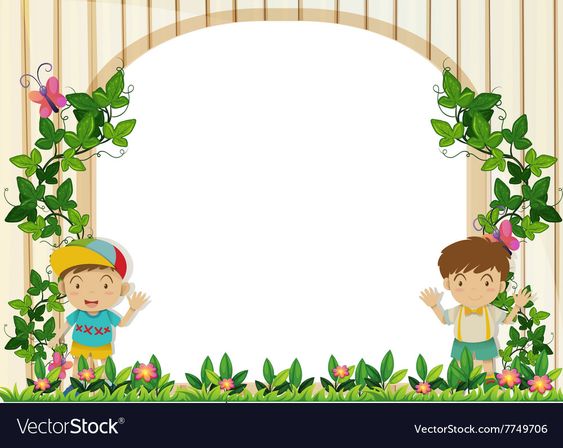 Trường mầm non Thạch Cầu

LÀM QUEN VĂN HỌC
Truyện: Nàng tiên mưa

Lứa tuổi : 3- 4 tuổi
Giáo viên: Dương Thị Minh Thu
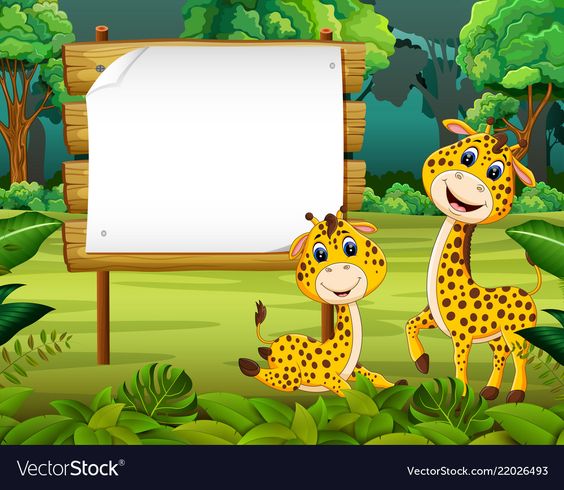 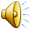 Bài hát: Trời nắng, trời mưa
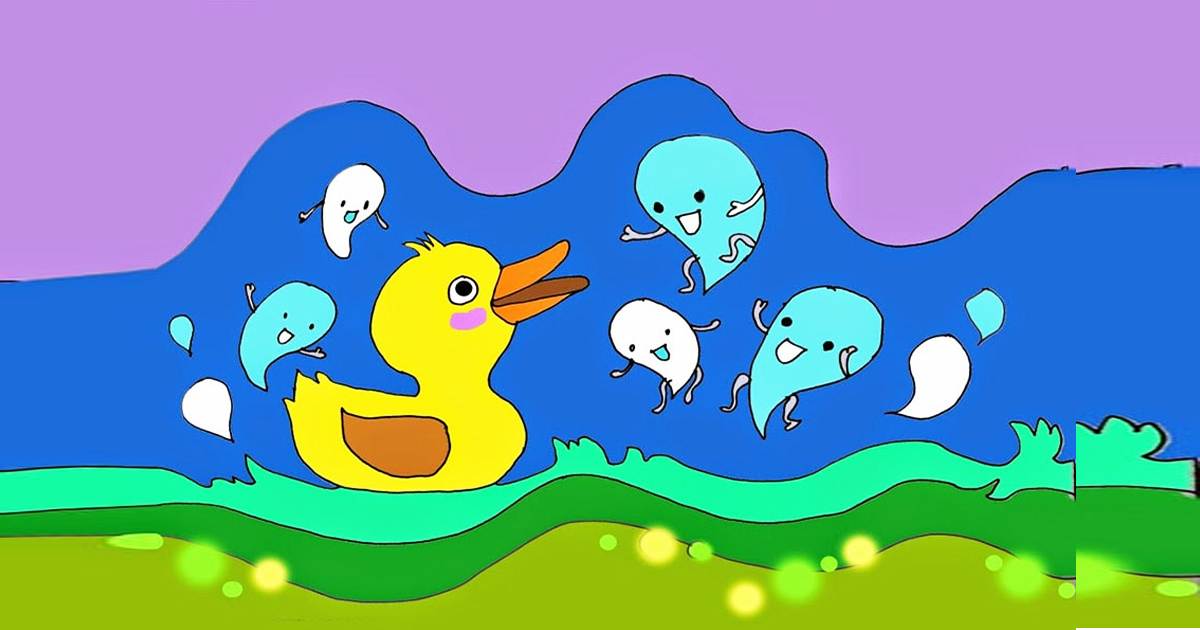 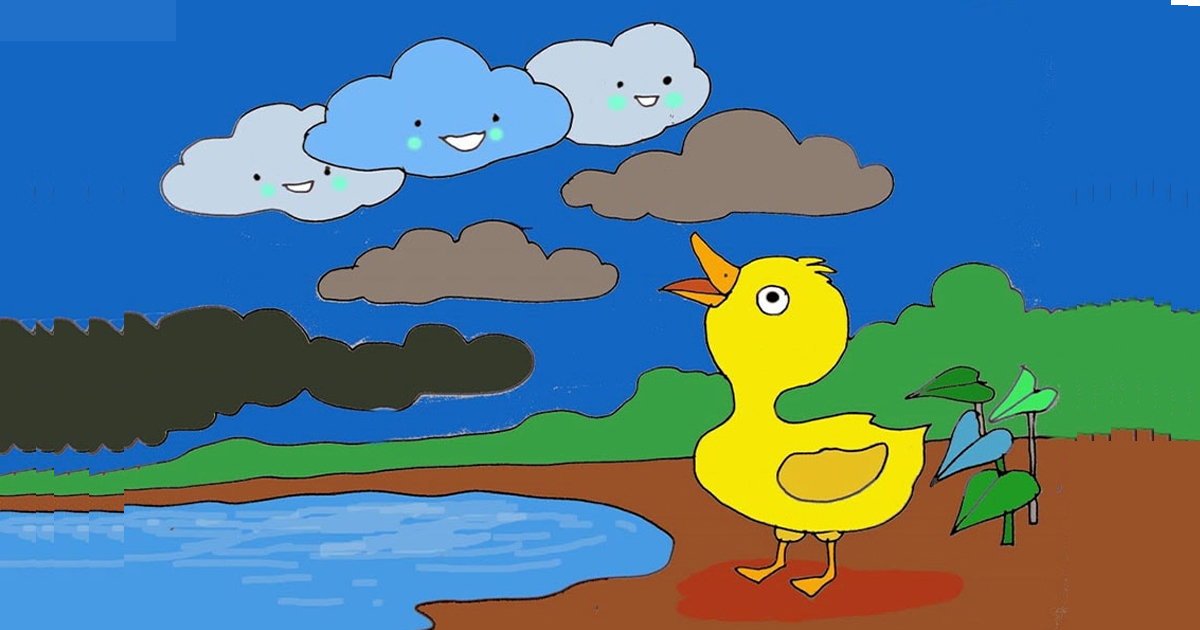 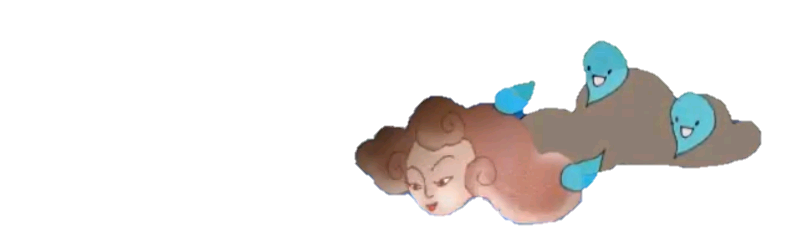 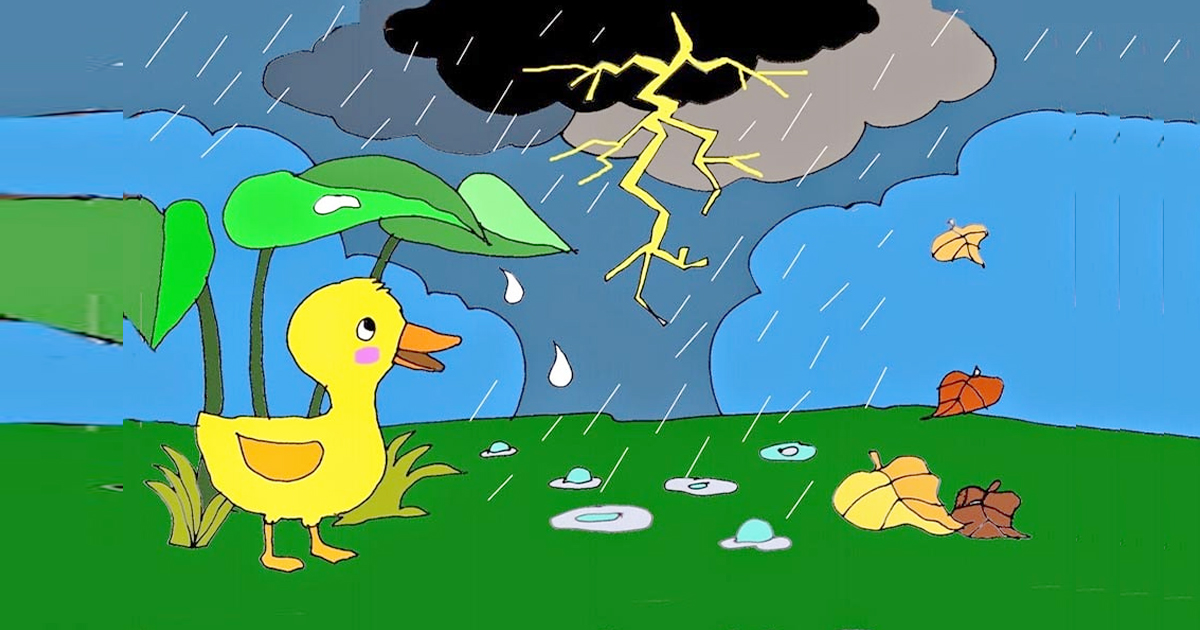 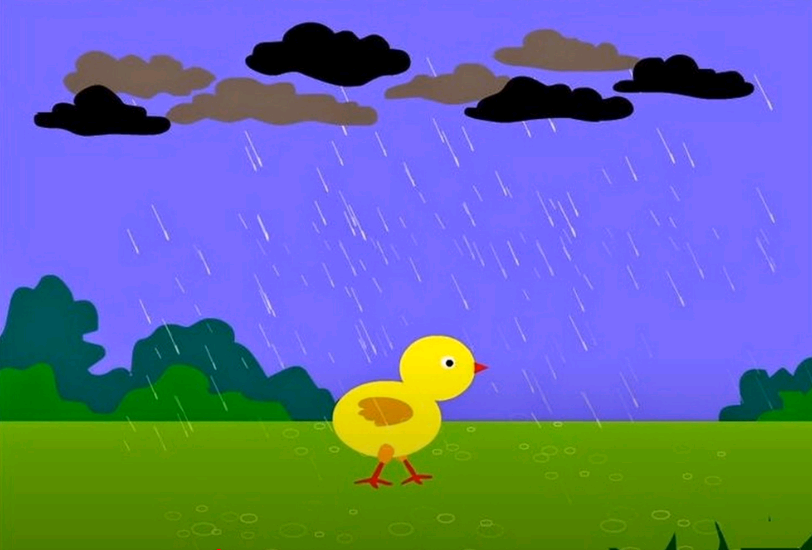 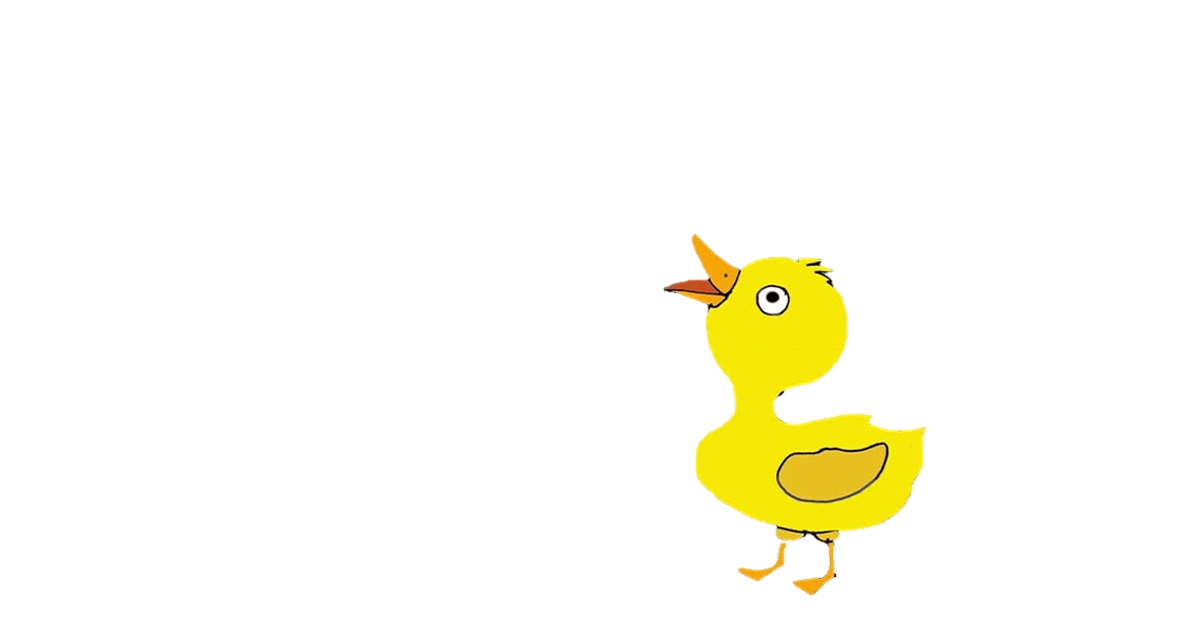 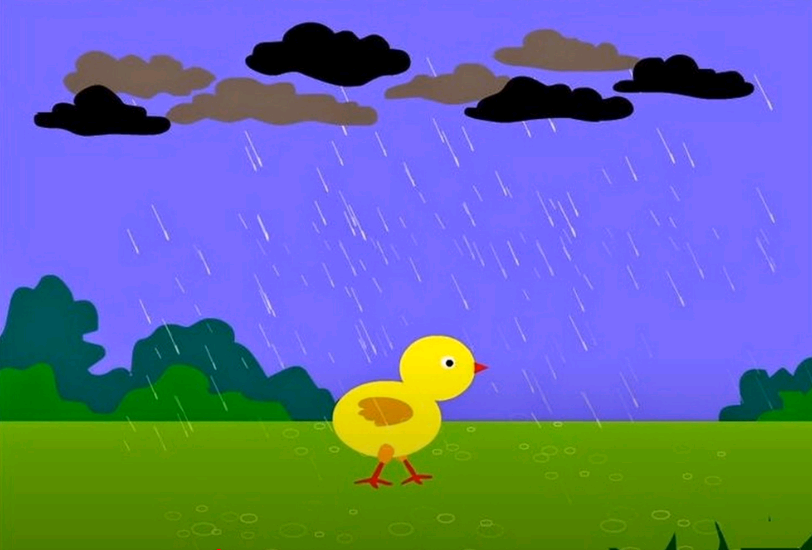 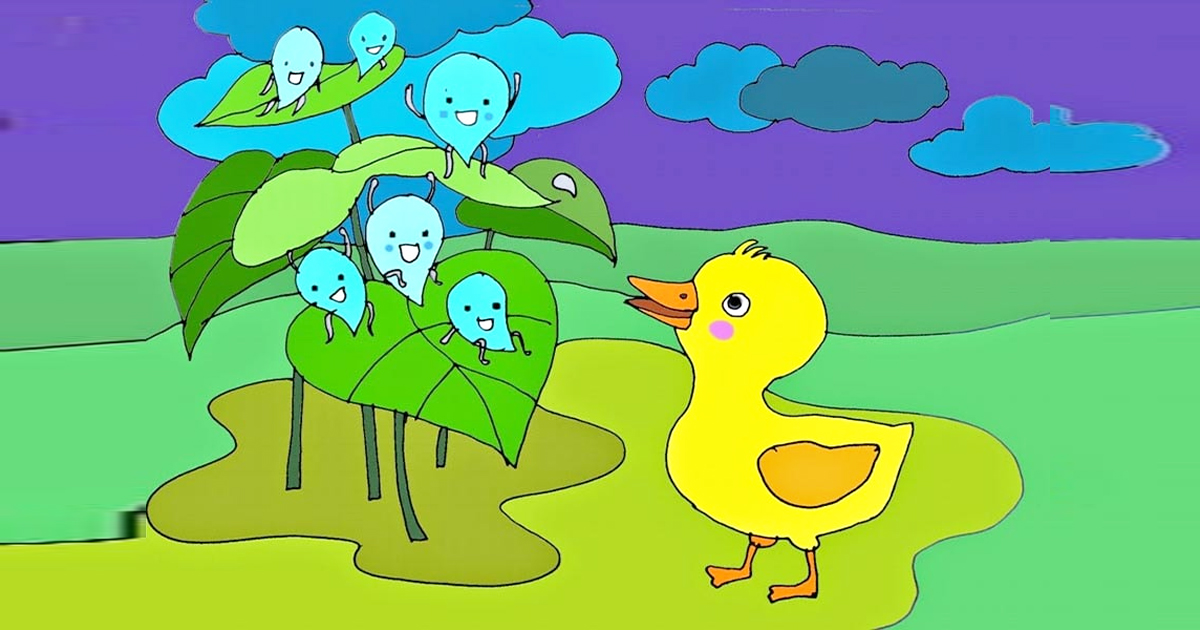 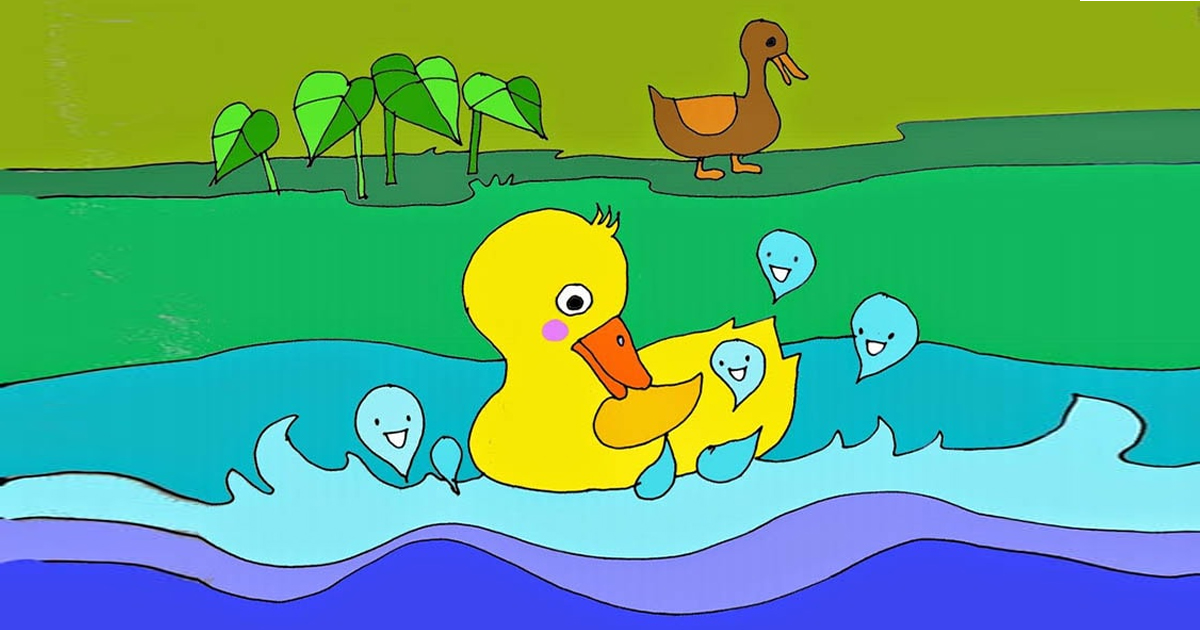 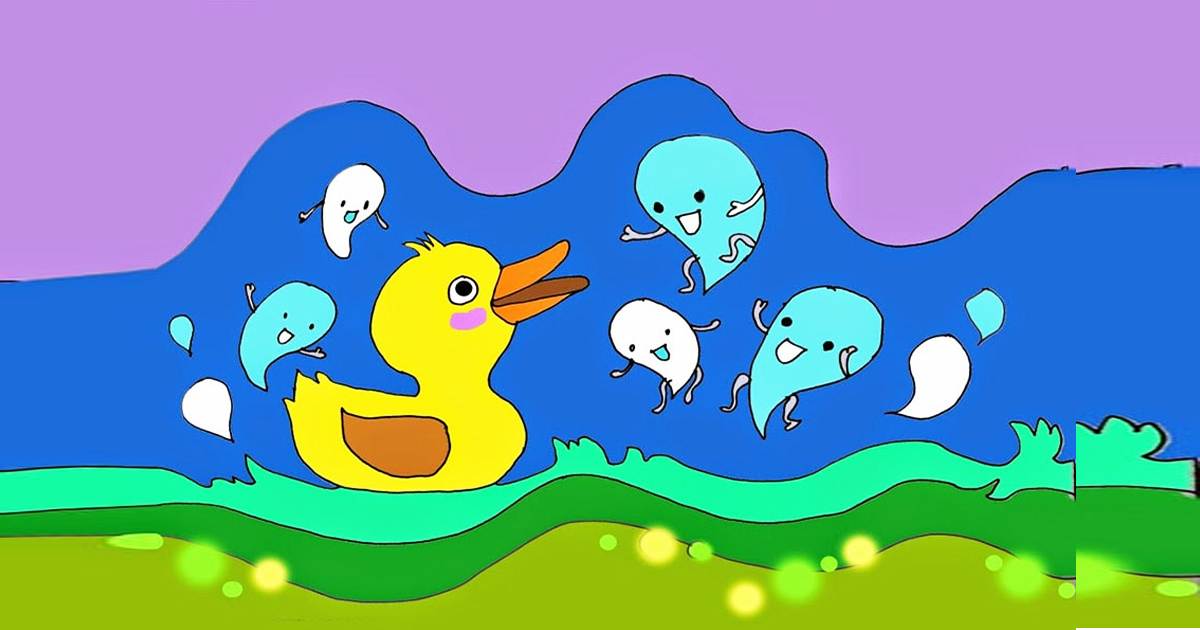 Vịt con được vịt mẹ cho đi đâu? Vịt con đùa nghịch  với ai?
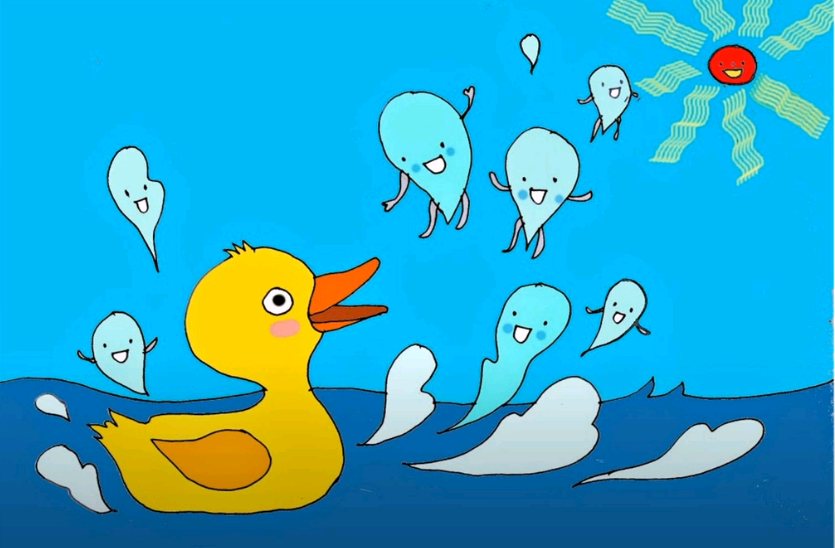 Vịt con đã nhìn thấy điều gì bất ngờ ? Vì sao nước lại bốc hơi lên trời được?
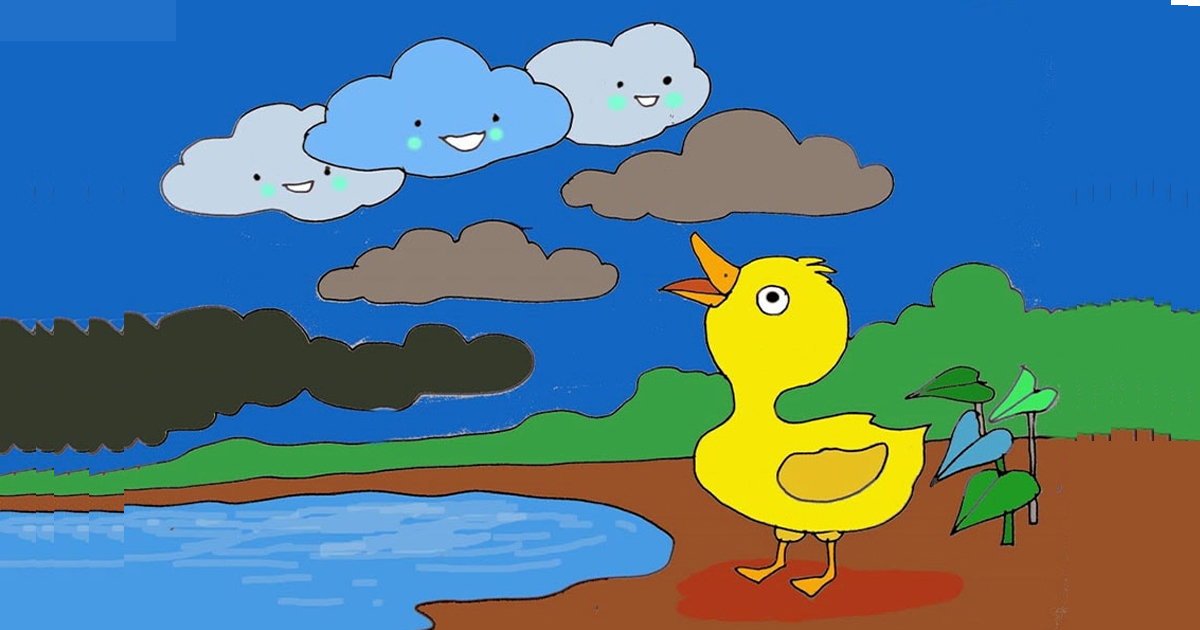 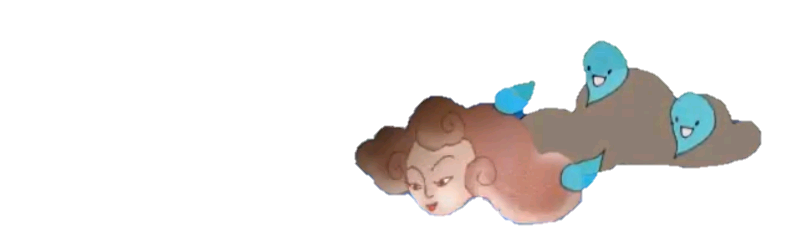 Hơi nước bay lên trời biến thành gì? Nhờ ai mà đám mây thành hạt mưa được?
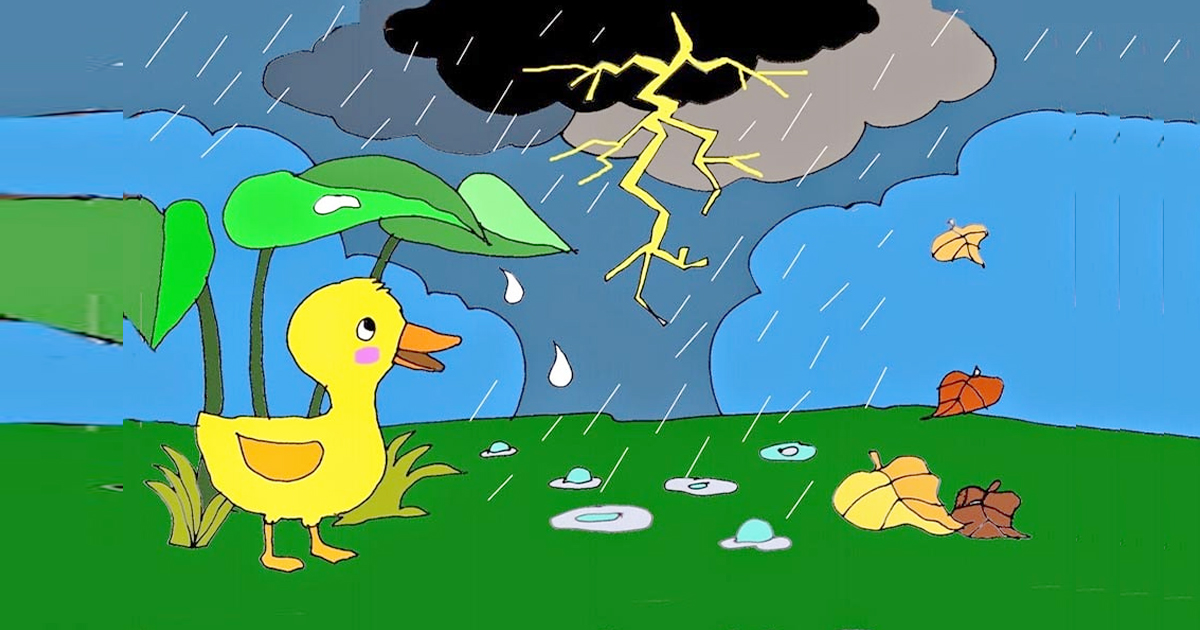 Khi trời mưa còn có hiện tượng gì kèm theo? Tiếng mưa rơi như thế nào?
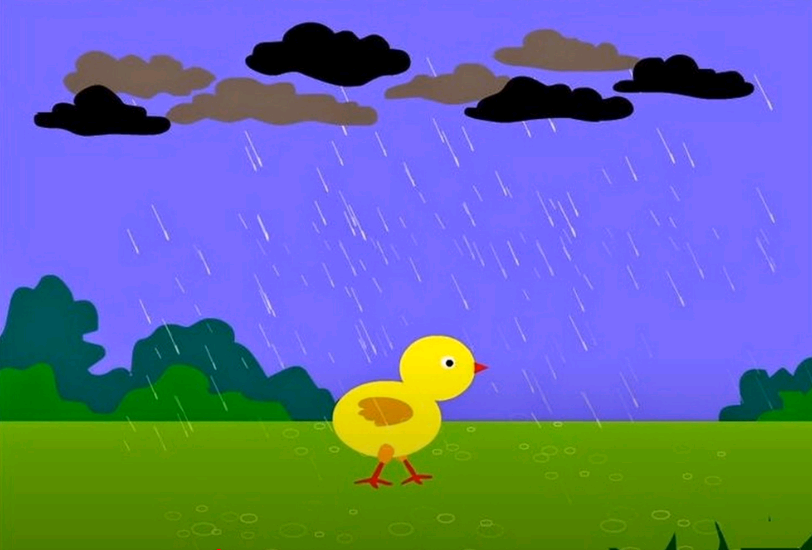 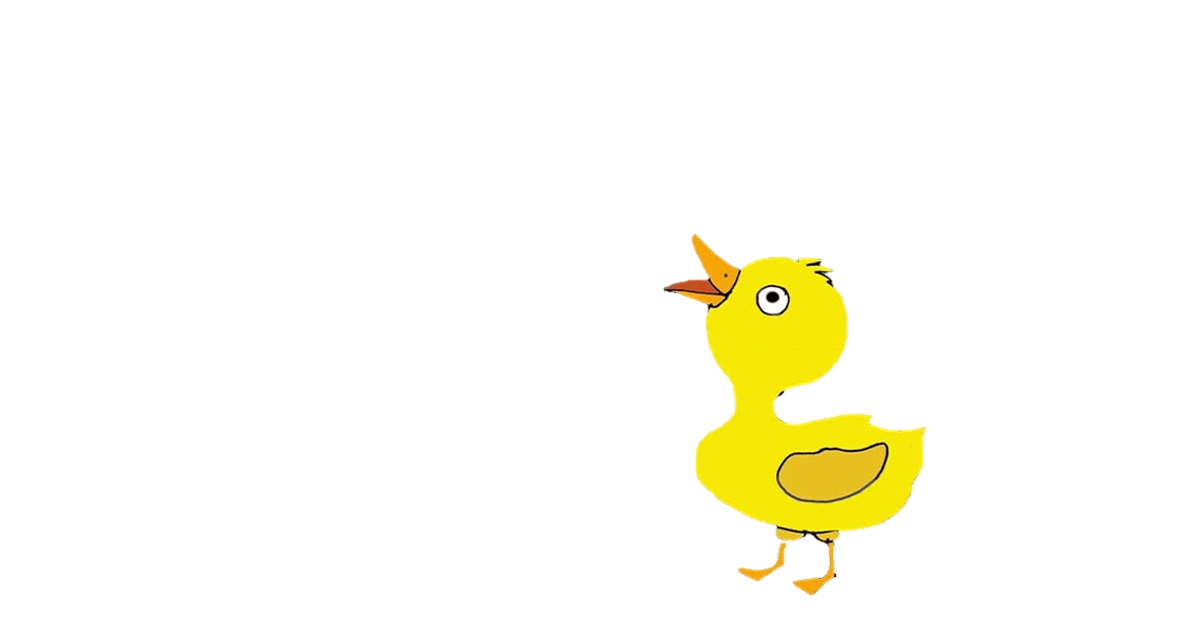 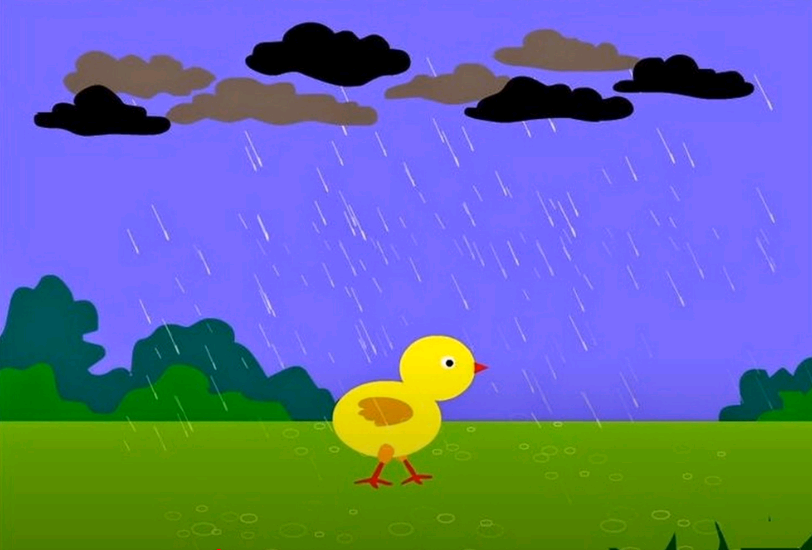 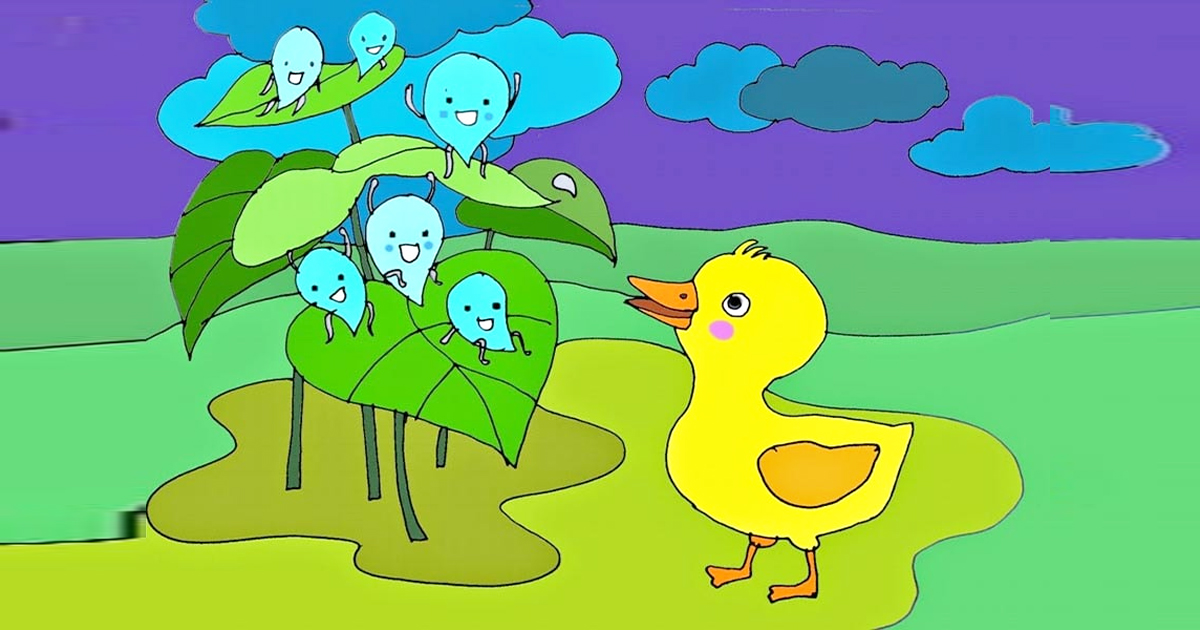 Vịt con đã hỏi hạt nước tí xíu điều gì? Vịt con đặt tên cho bạn hạt nước là gì?
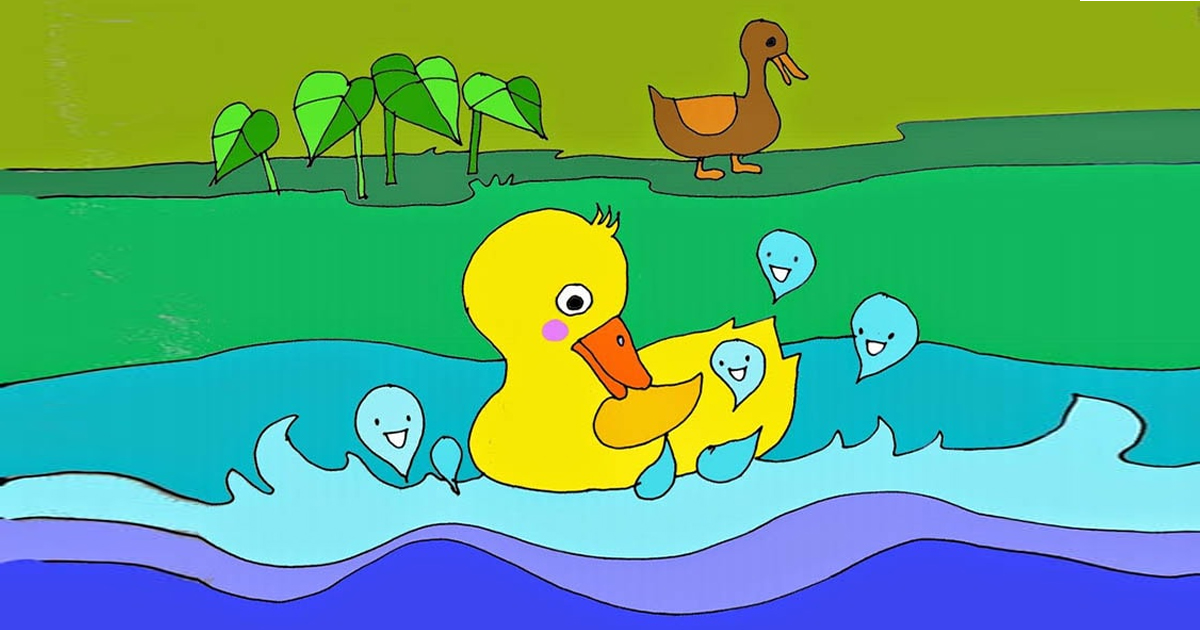 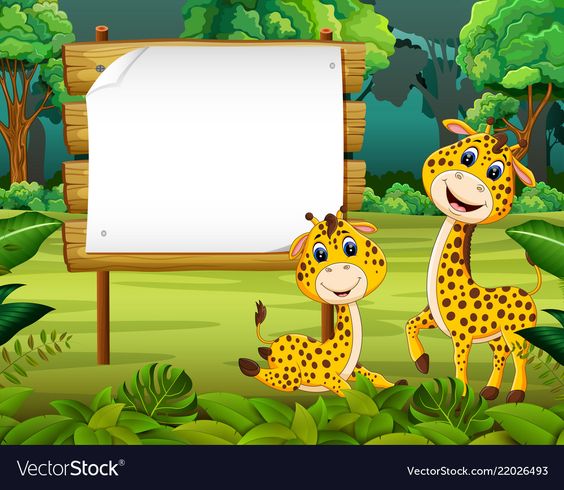 Truyện
Nàng tiên mưa
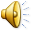